«Пластилинография-как средство развития  мелкой моторики детей»Учитель-логопед: Позднякова Н.С.
«Пластилинография» («графия» - создавать, изображать, «пластилин» - материал, при помощи которого осуществляется исполнение замысла). Принцип данной нетрадиционной техники заключается в создании лепной картины с изображением выпуклых, полуобъёмных объектов на горизонтальной поверхности.
Основной материал — пластилин, а основным инструментом в пластилинографии является рука (вернее обе руки), следовательно, уровень умения зависит от владения собственными руками.
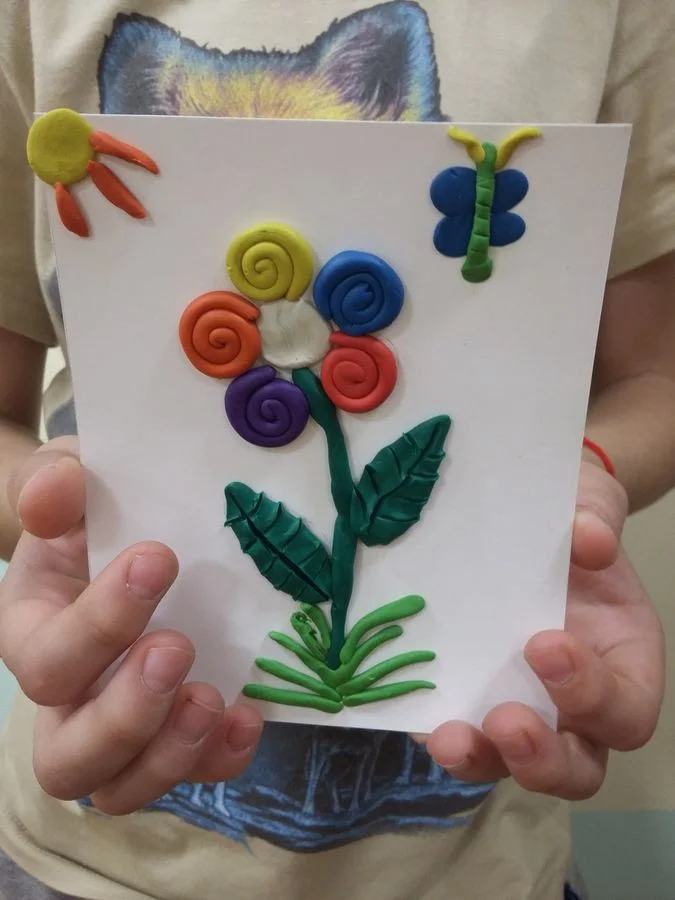 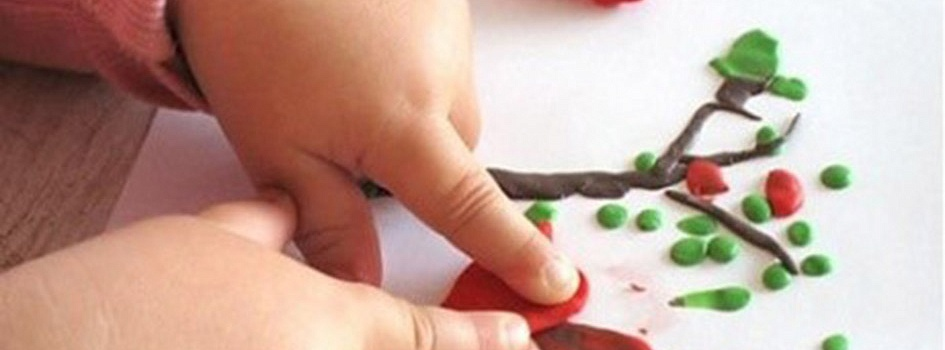 Занятия пластилинографией способствуют: -  развитию психических процессов;-  развитию воображения, творческих способностей;- развитию восприятия, пространственной ориентации, сенсомоторной координации детей,- развитию самостоятельности, произвольности поведения;- реализации впечатлений, знаний, эмоционального состояния в творчестве.
Прямая пластилинография-изображение лепной картины на горизонтальной   поверхности.
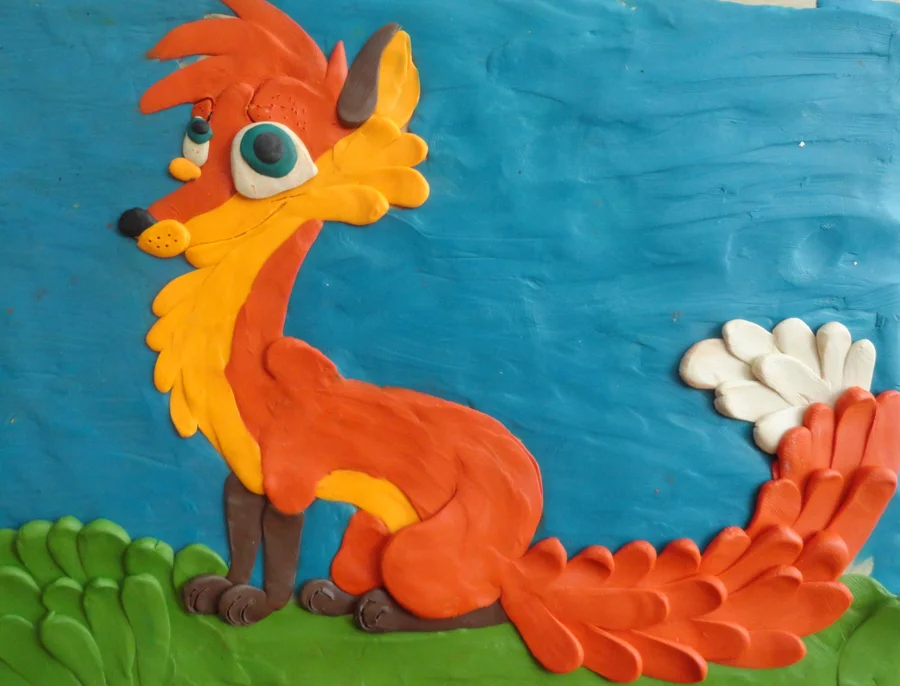 Обратная пластилинография (витражная)  - изображение лепной картины с обратной стороны горизонтальной поверхности (с обозначением контура).
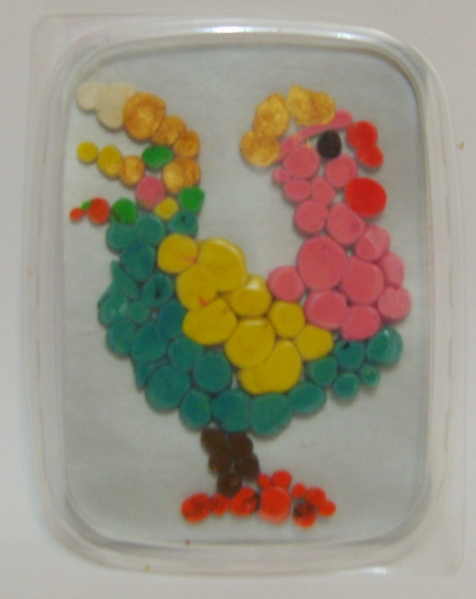 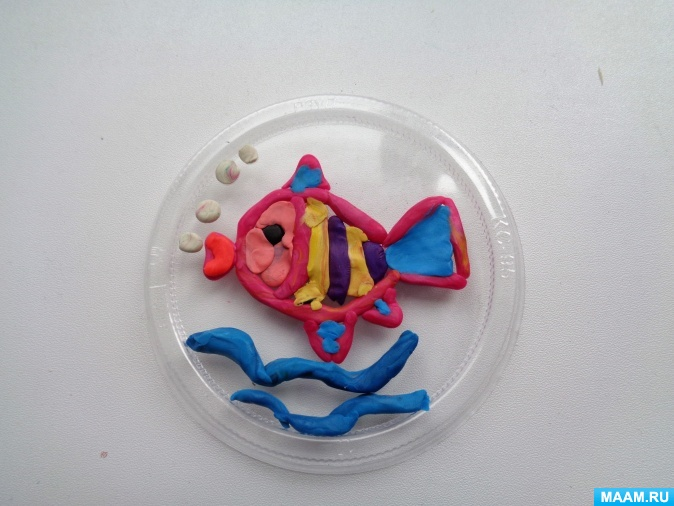 Контурная пластилинография - изображение объекта по контуру, с   использованием «жгутиков».
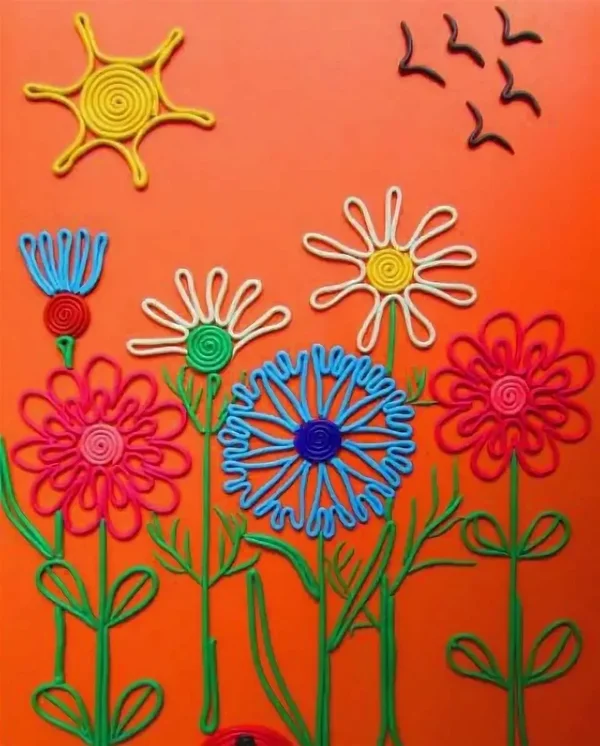 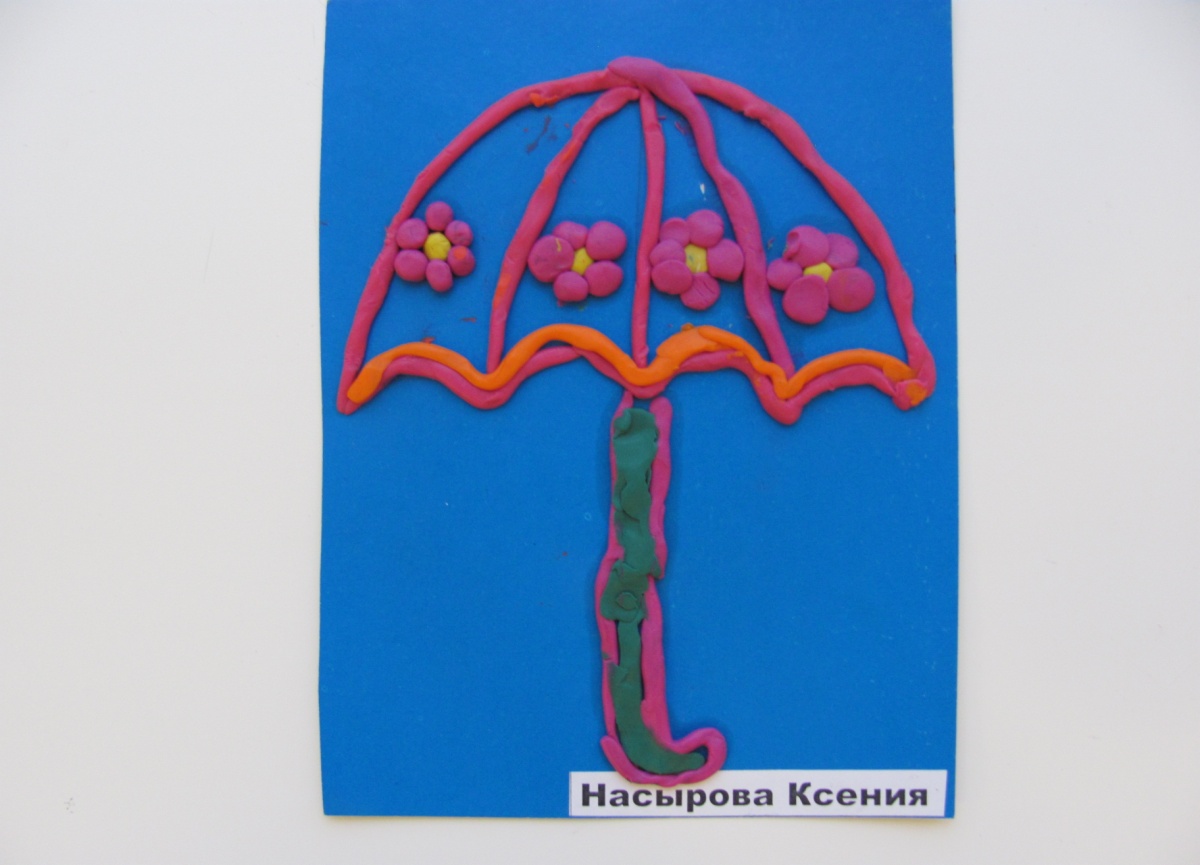 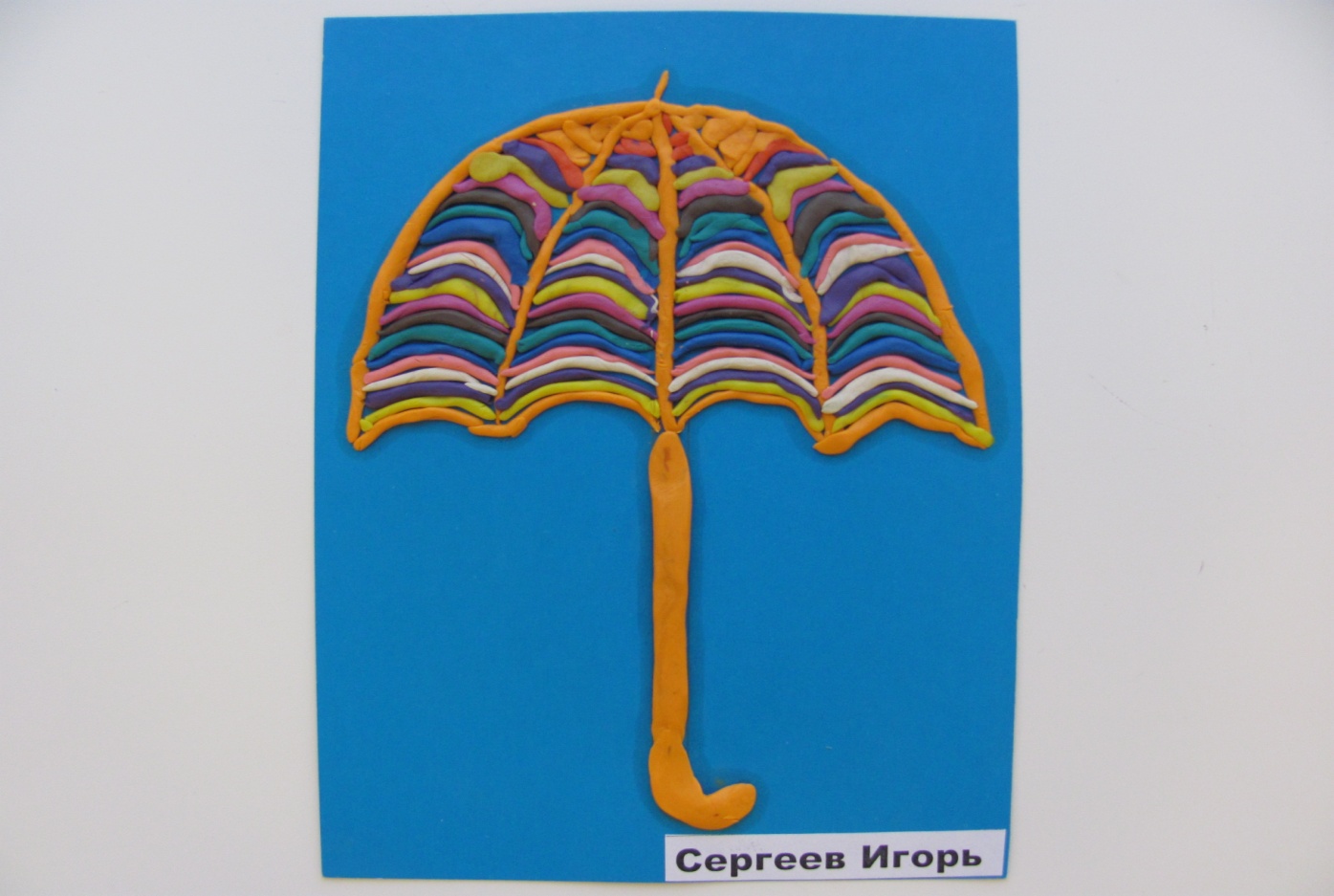 Мозаичная пластилинография - изображение лепной картины на горизонтальной поверхности с помощью шариков из пластилина  или шарикового пластилина.
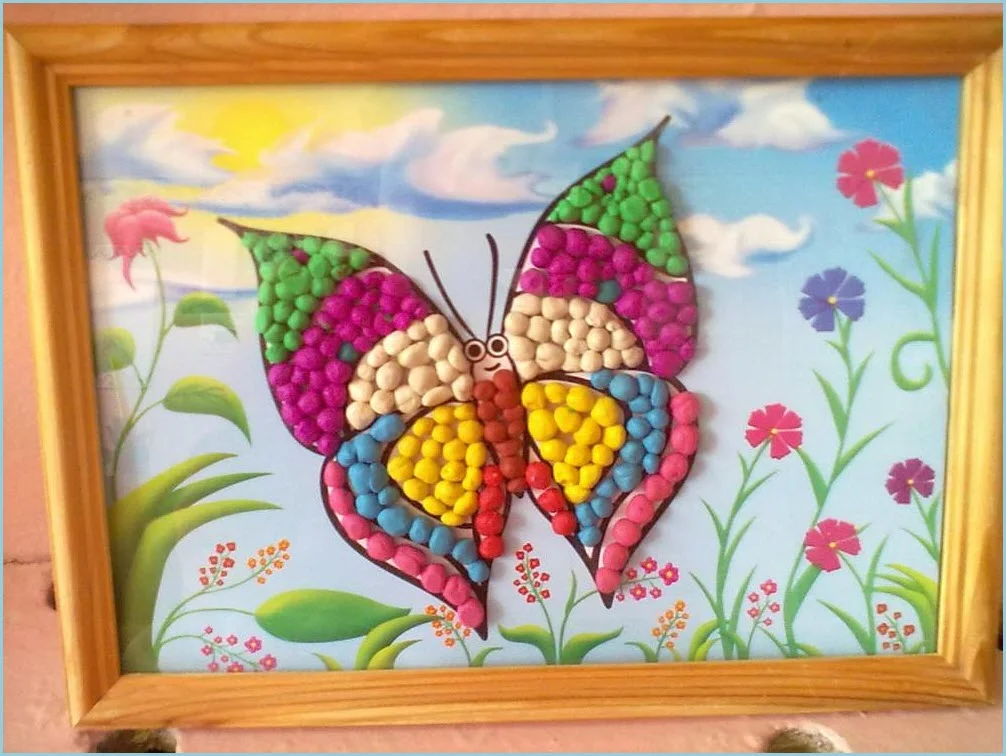 Многослойная пластилинография - объемные изображения для которых используются элементы с последовательным соединением слоев разного цвета.
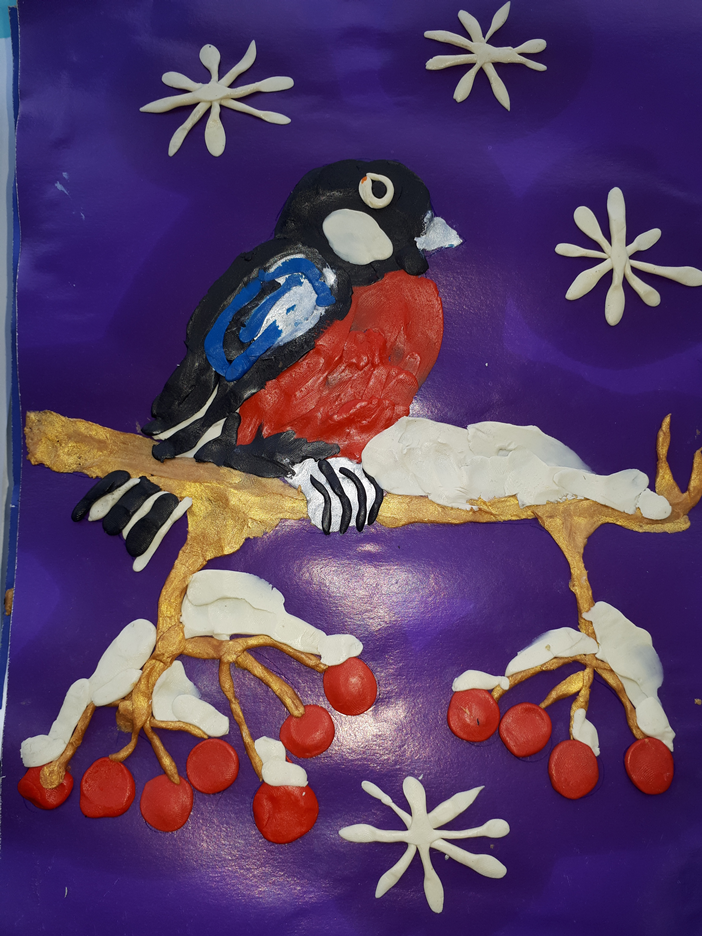 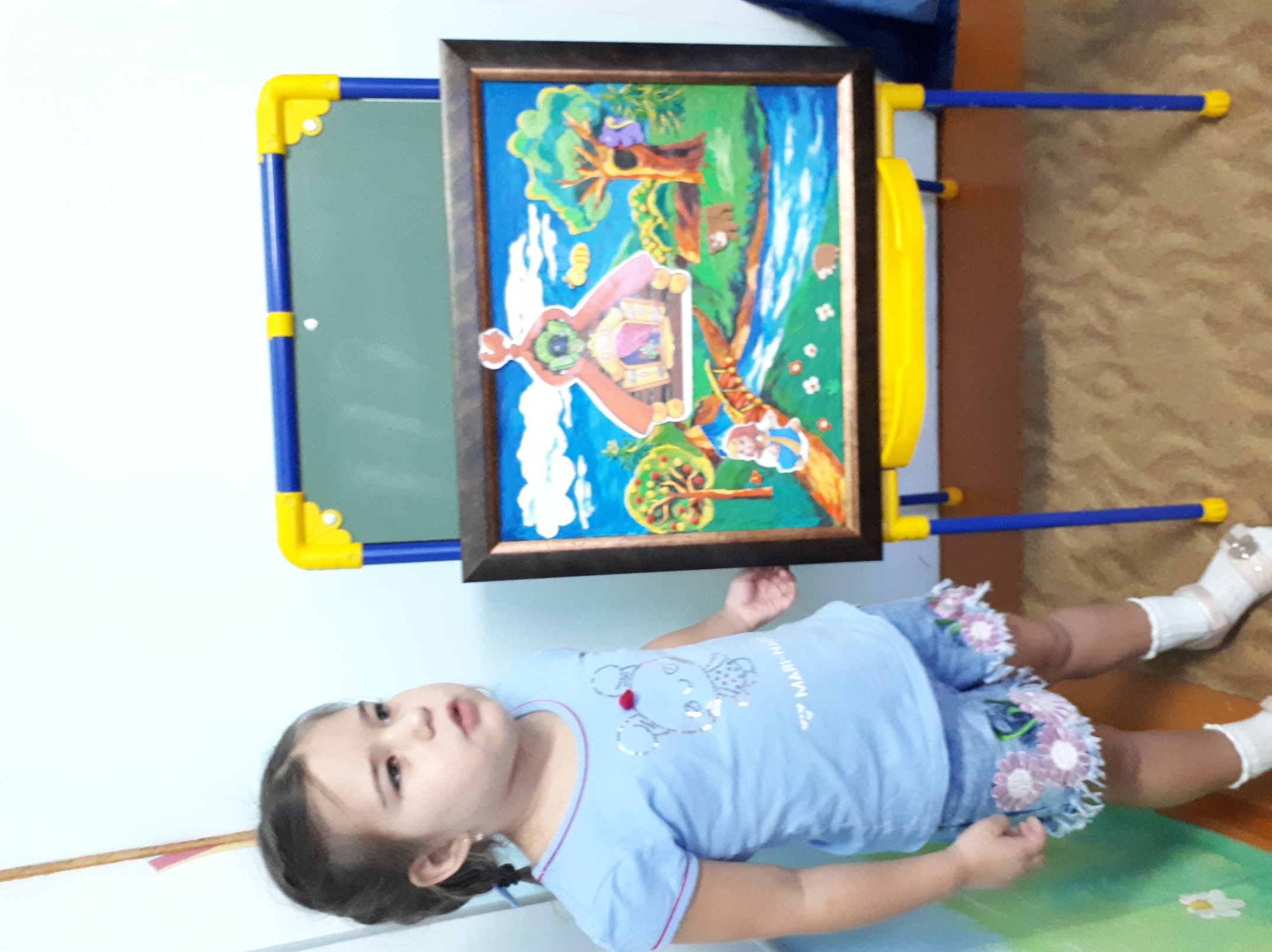 Можно использовать разнообразные поверхности
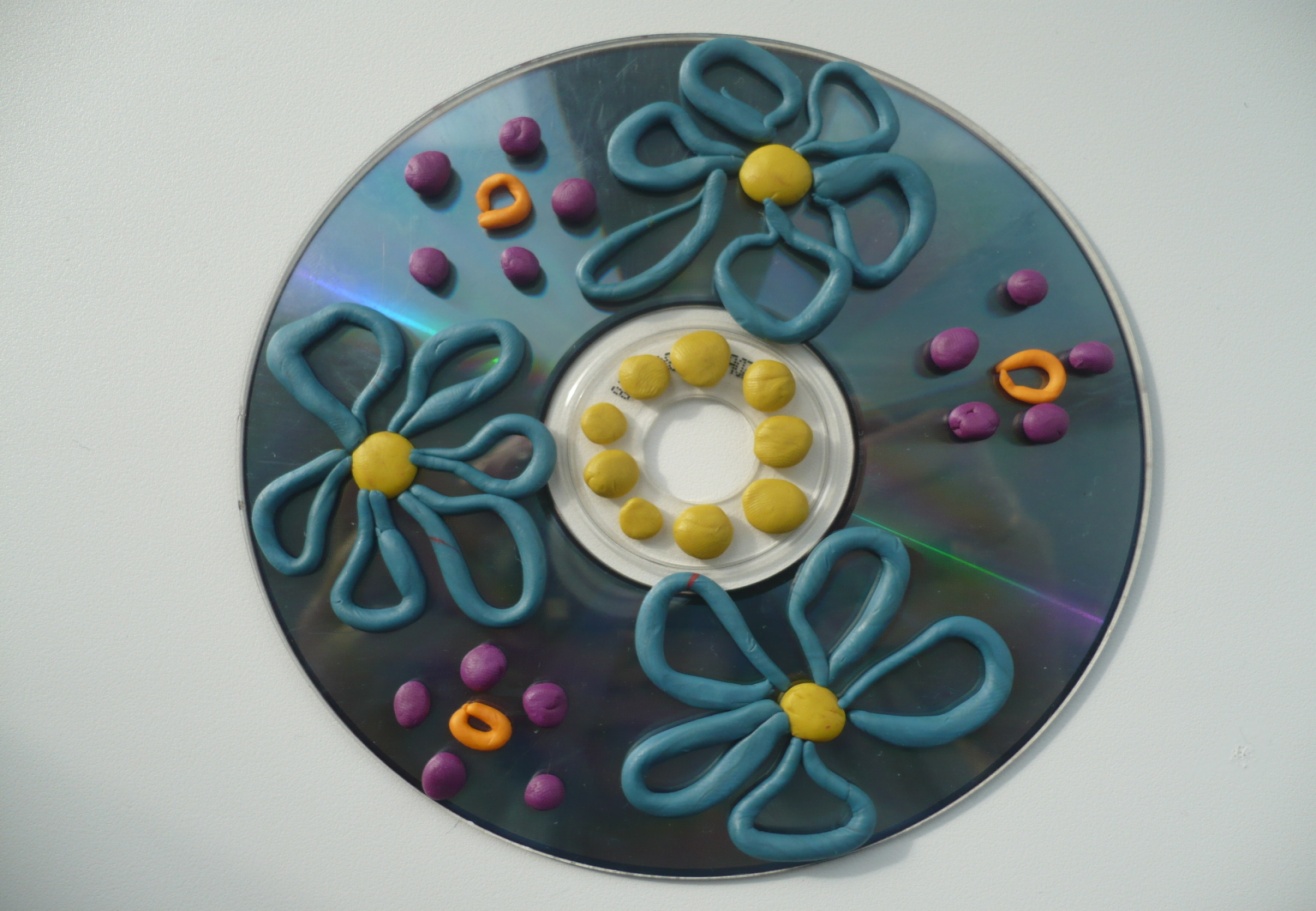 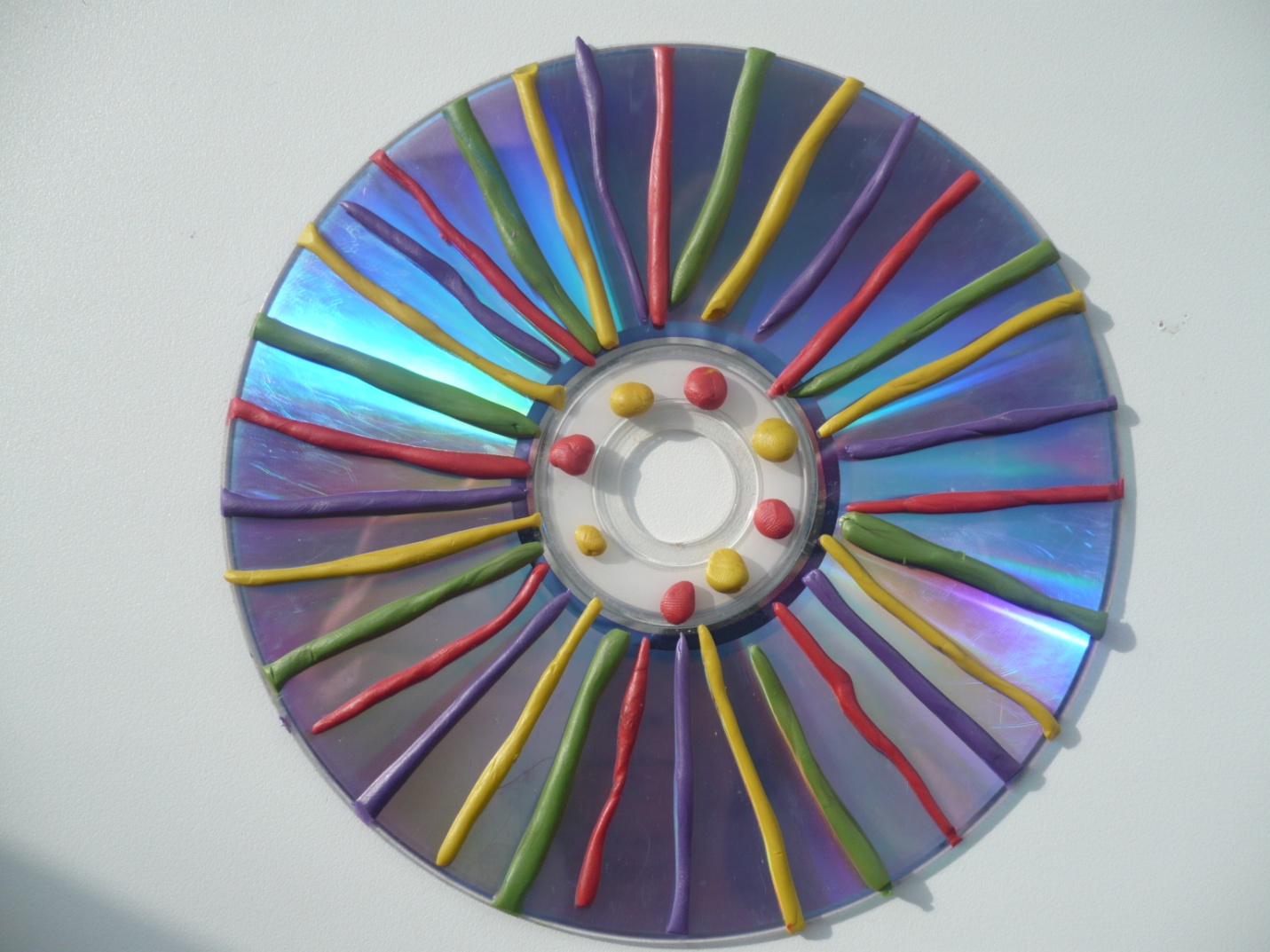 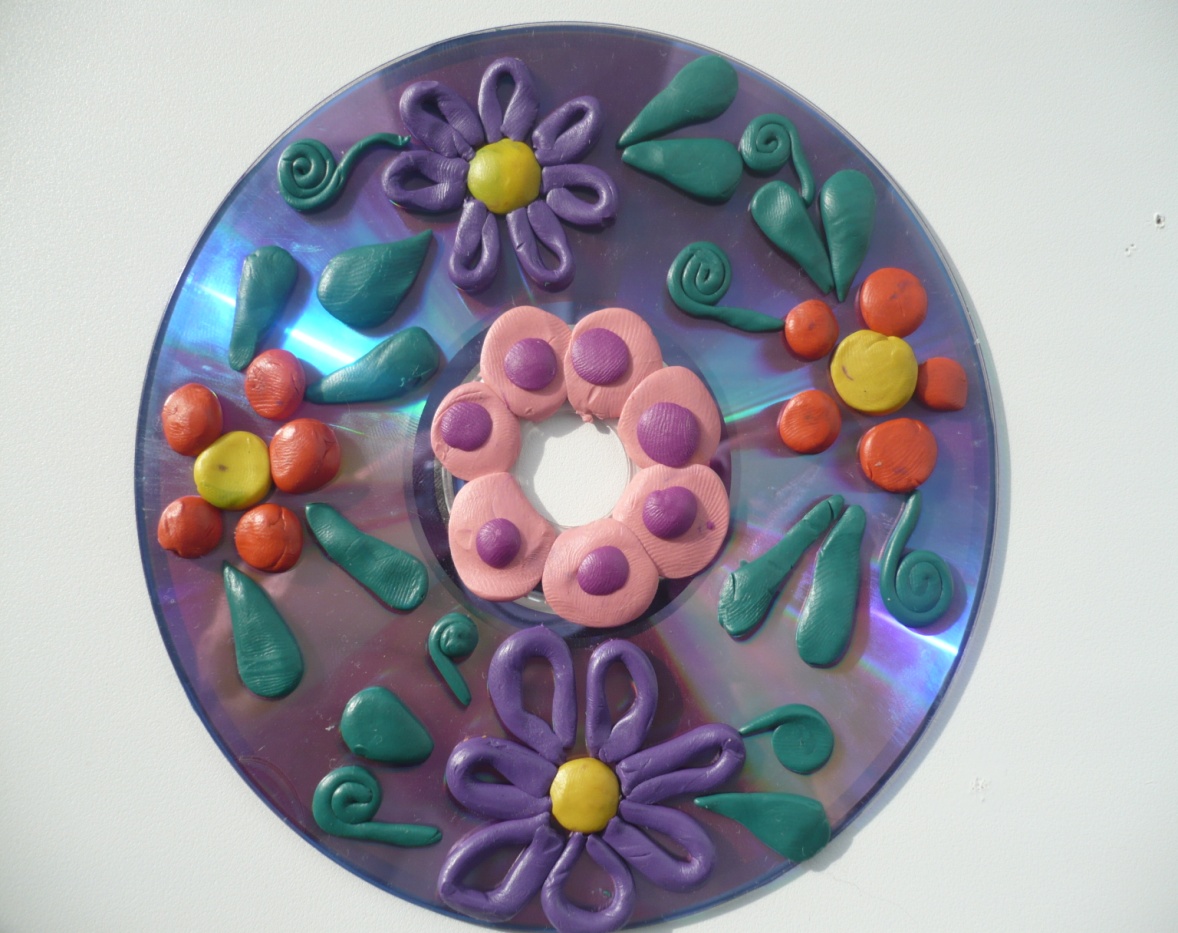 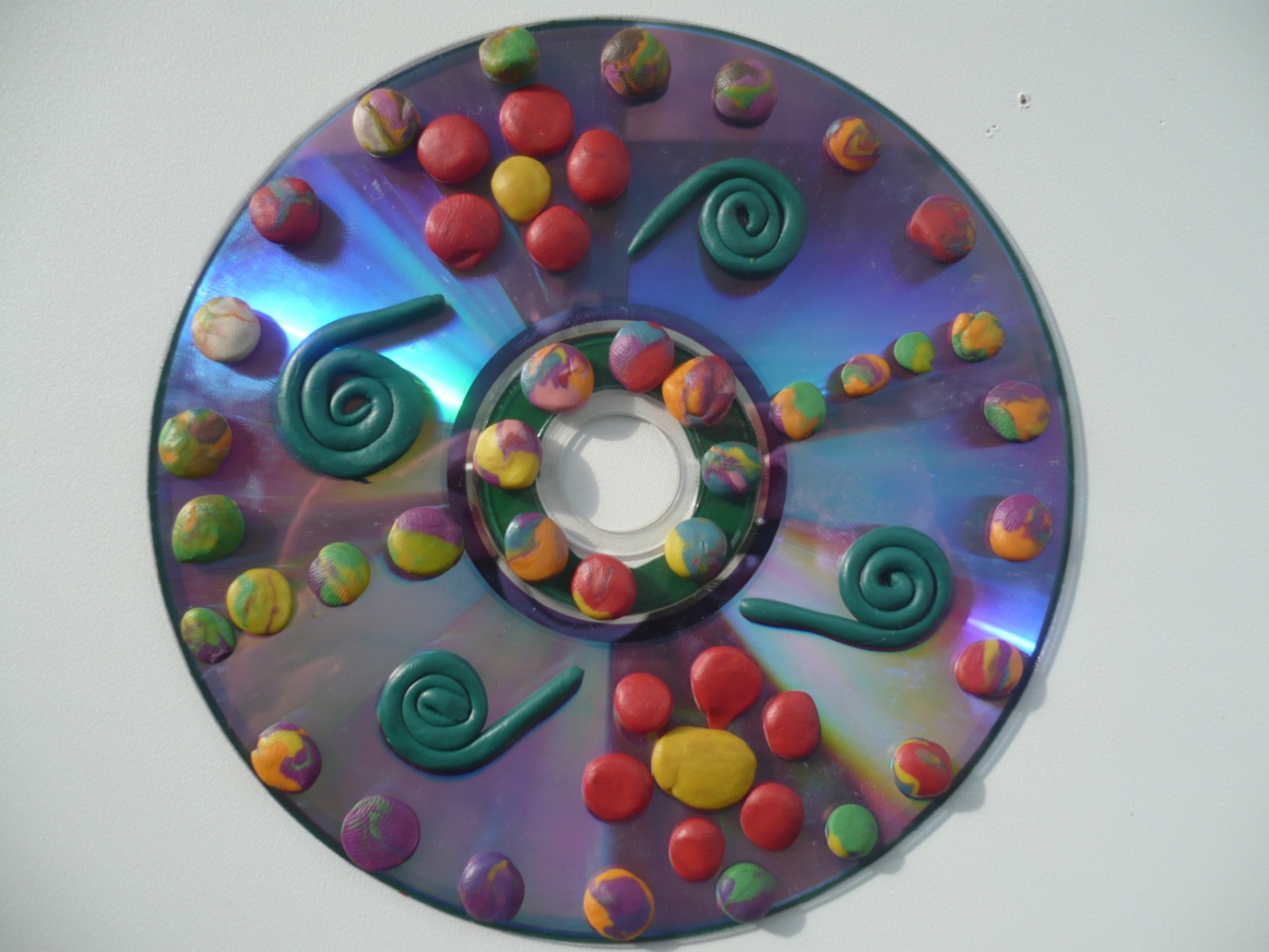 Использование
дополнительных 
деталей.
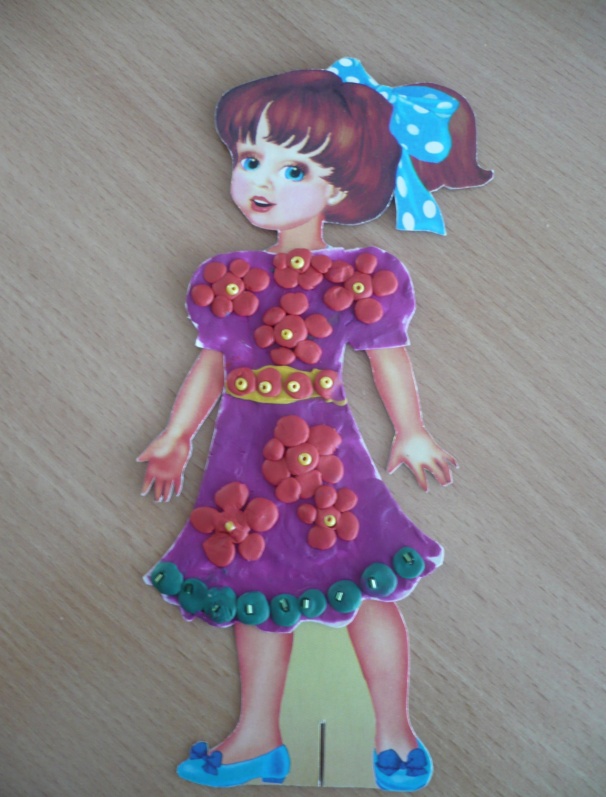 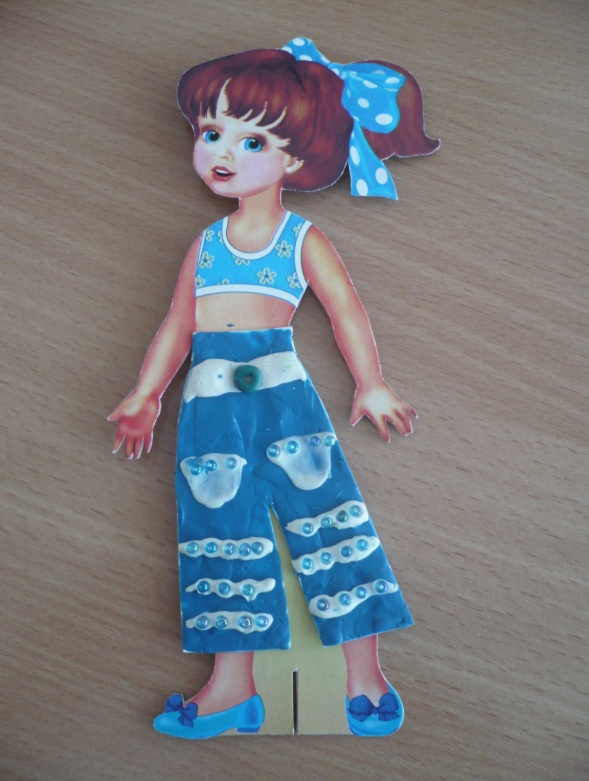 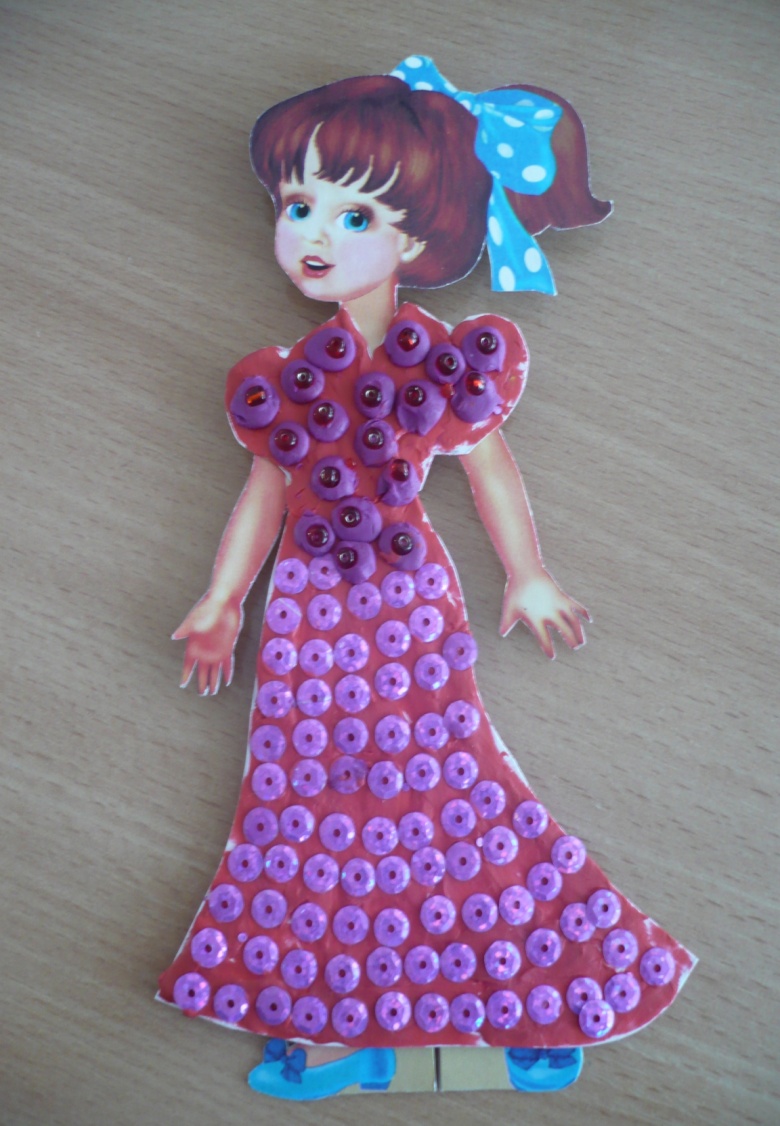 Приемы лепки при многослойной пластилинографии
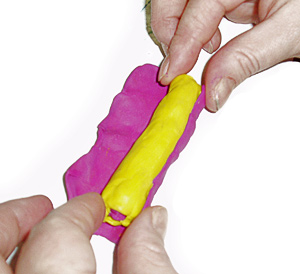 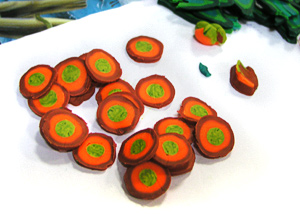 Цель:
Развитие мелкой моторики рук через освоение нетрадиционной техники работы с пластилином.
Задачи:
Формировать умение передавать простейший образ предметов, явлений окружающего мира посредством пластилинографии;
Развивать мелкую моторику пальцев рук, память, внимание, мышление, речь;
Воспитывать усидчивость, аккуратность в работе, желание доводить начатое до конца.
Поделки из киндер сюрпризов
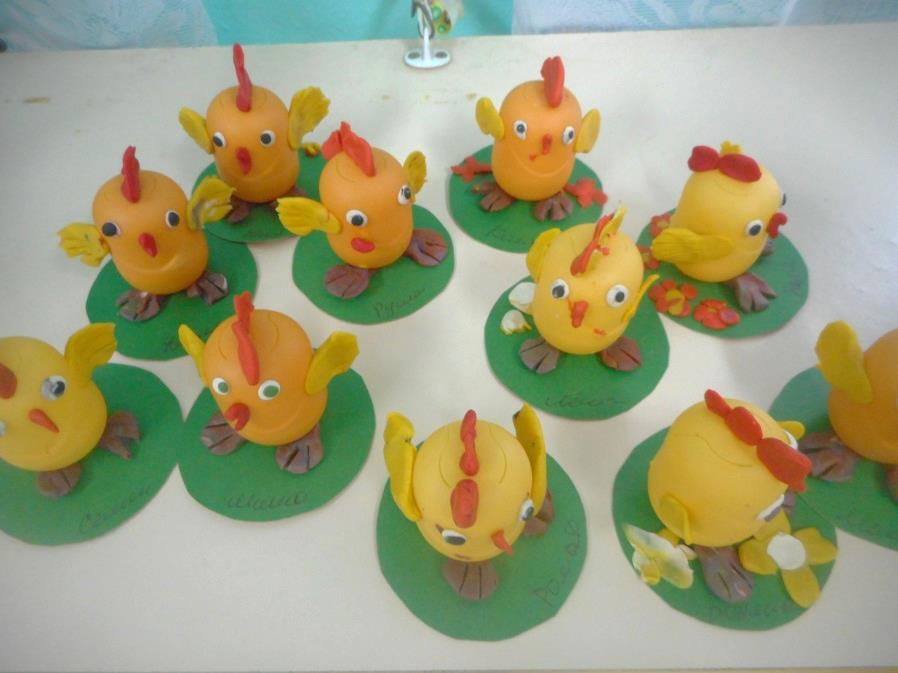 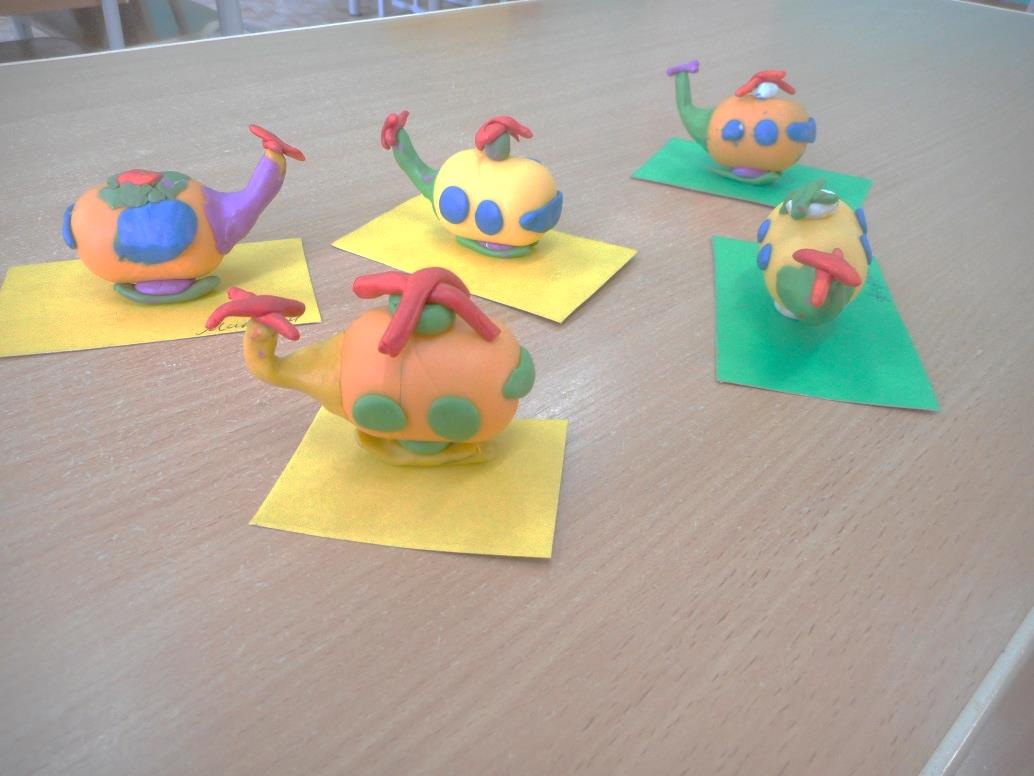 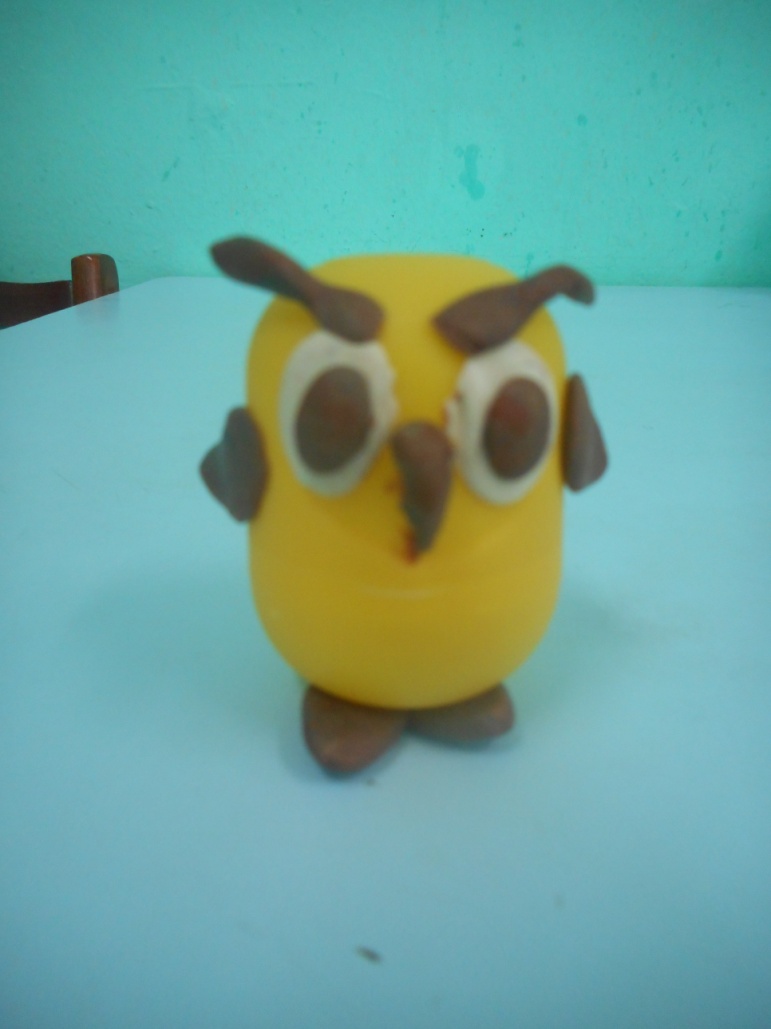 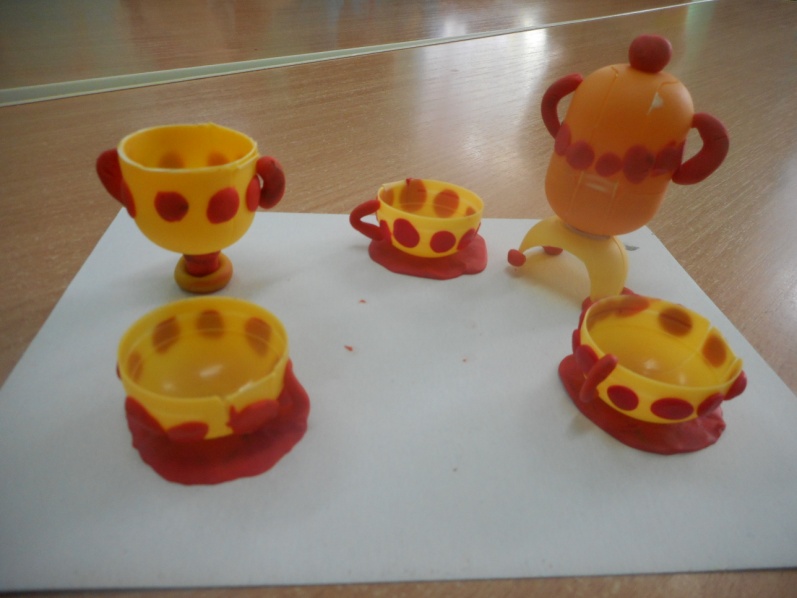 Мастер- класс «Цветы из волшебной страны»
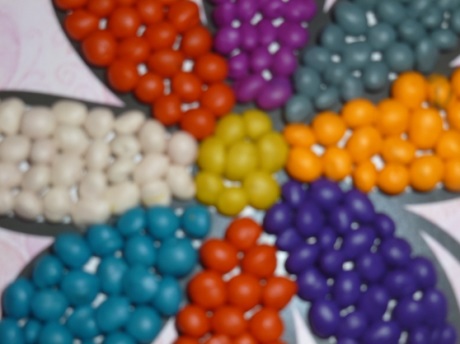 1. Первый цветок - из куска пластилина отщипываем не большие кусочки пластилина, скатываем их в  шарики и выкладываем на лепестки цветка.
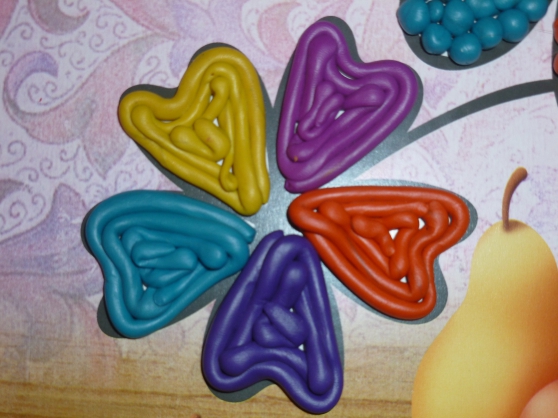 2. Второй цветок - скатать длинную колбаску одно цвета. Аккуратно выкладываем полученную колбаску по контору лепестков цветка, тем самым выкладывая от края лепестка к середине.
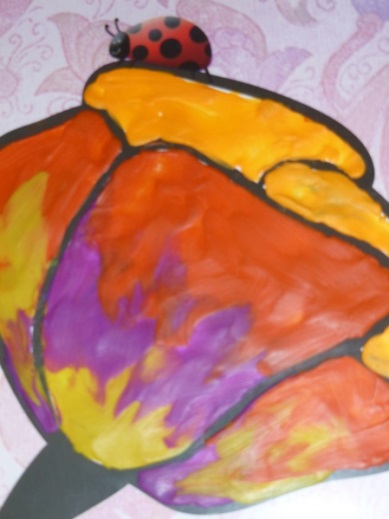 3. Третий цветок – Сначала делаем небольшой шарик, кладем на лист бумаги надавливаем на пластилин, затем размазываем его от центра к краям контура
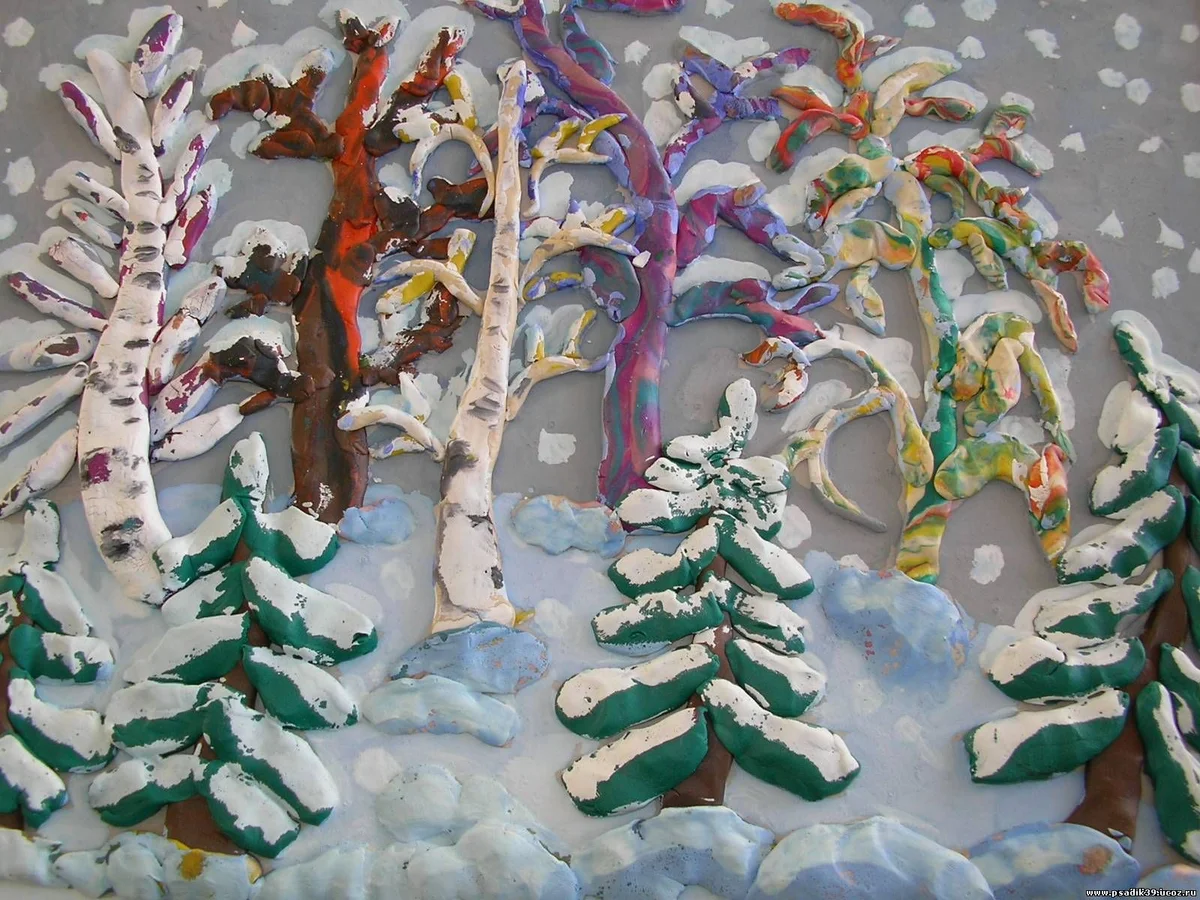 СПАСИБО ЗА ВНИМАНИЕ!